Проект «Цифровой семейный архив»
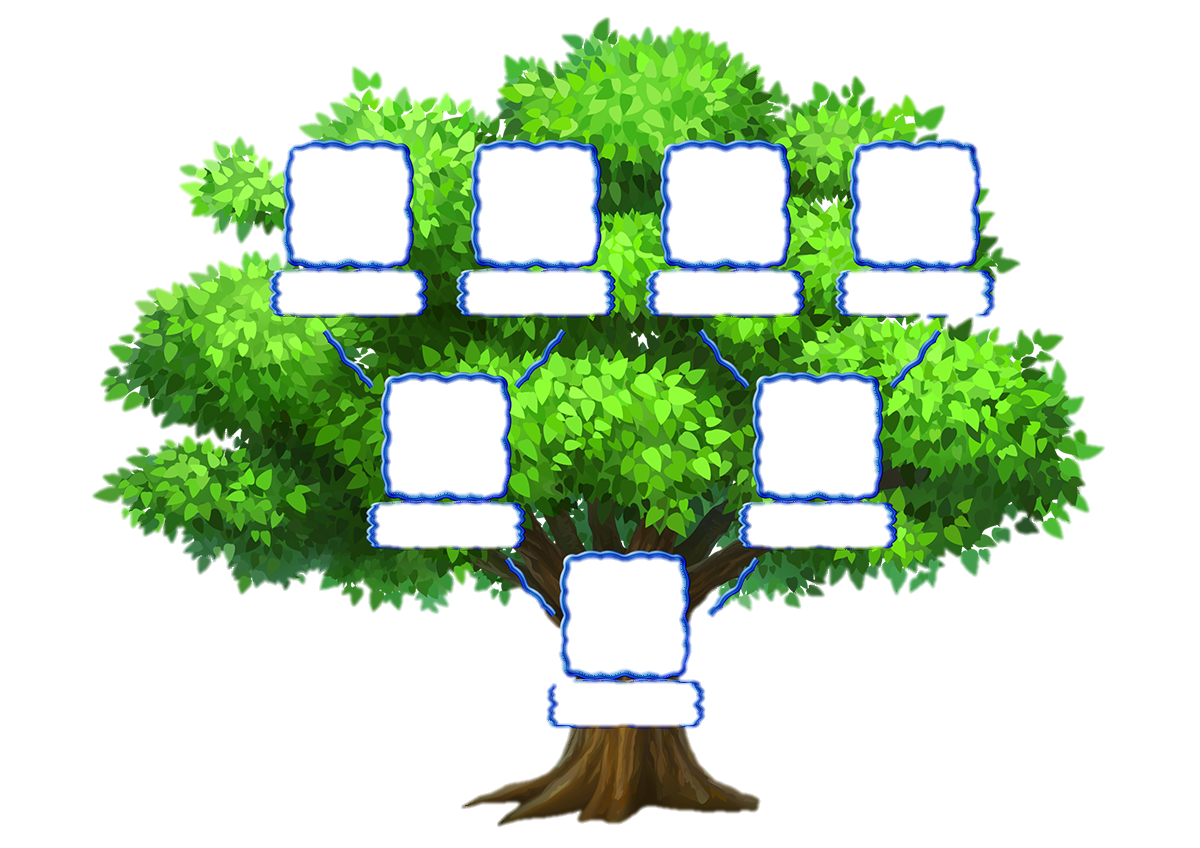 Руководитель проекта: Аджиян Паша Саядович
Команда проекта: Ашихина Алина, Фазельдинова Анастасия, Попова Екатерина, Кураева София, Камалутдинова Аделина, Барышова Евгения, Шлыков Роман
Введение
Основная проблематика
Цели
Целевая аудитория
Основная часть
Преимущества
Опрос
Заключение
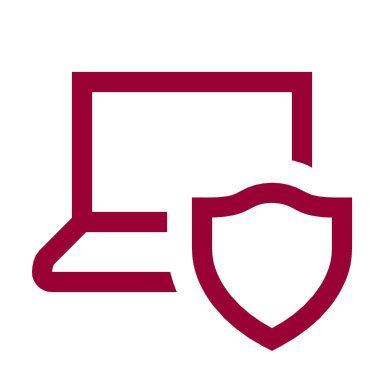 2
Основная проблематика
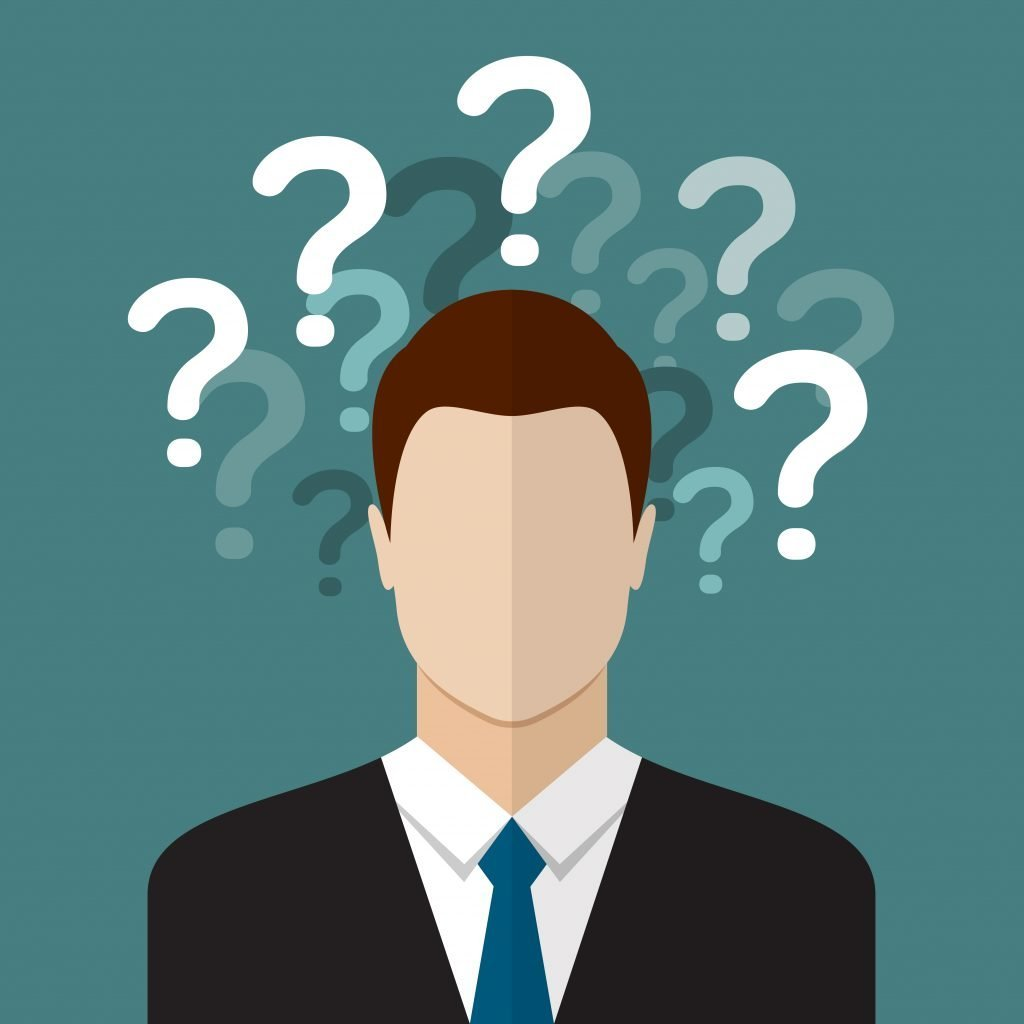 3
Цели создания цифрового семейного древа
4
Целевая аудитория
5
Основная часть
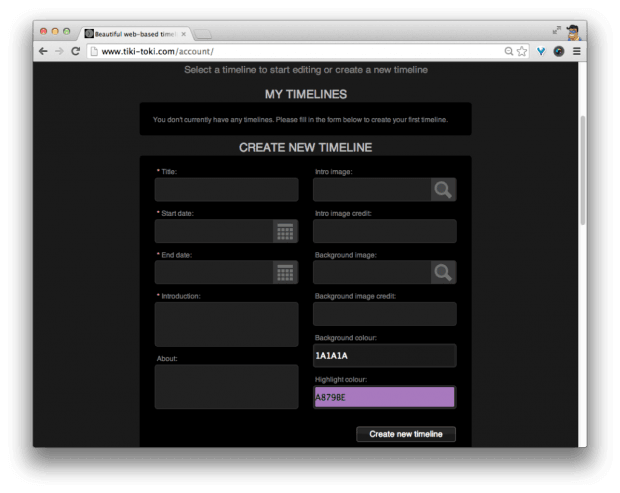 Tiki-Toki работает в браузере и не требует установки на компьютер пользователя. 
Сервис дает возможность бесплатно создавать свои таймлайны и делиться ими со своими друзьями.
С помощью Tiki-Toki можно создавать любые шкалы времени.
6
7
Преимущества
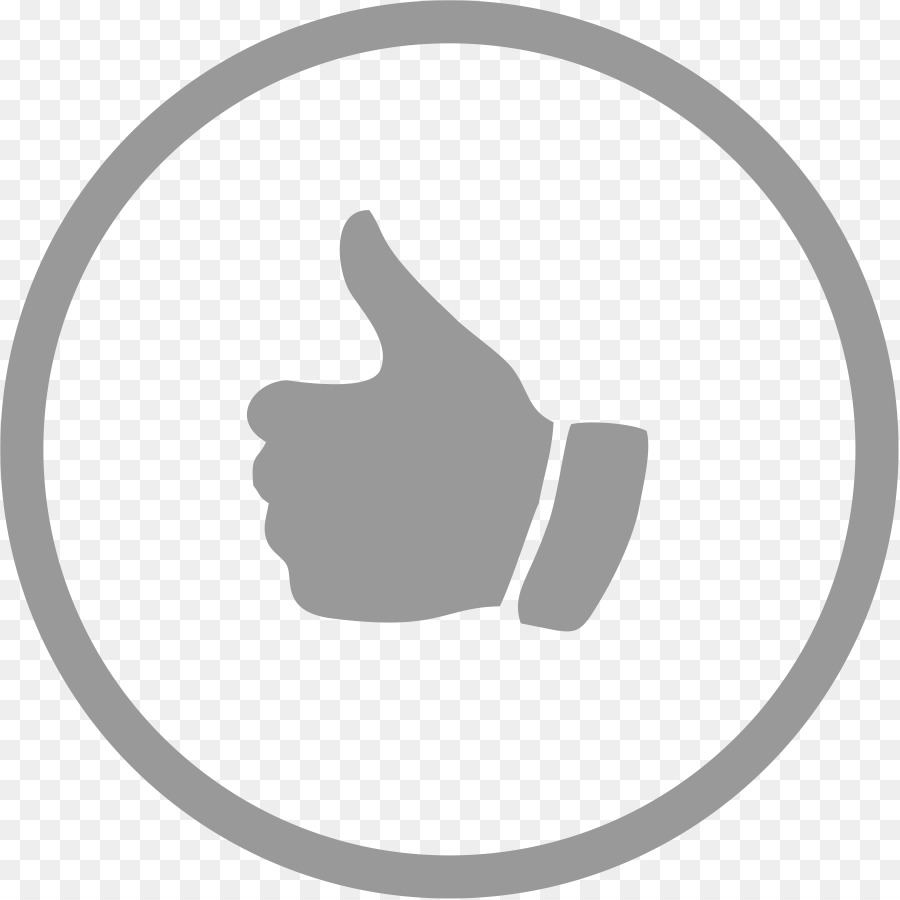 8
Опрос
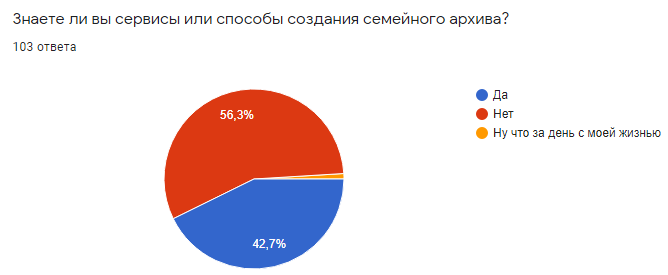 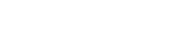 9
Заключение
10
Благодарим за внимание!
11
Проект «Цифровой семейный архив»
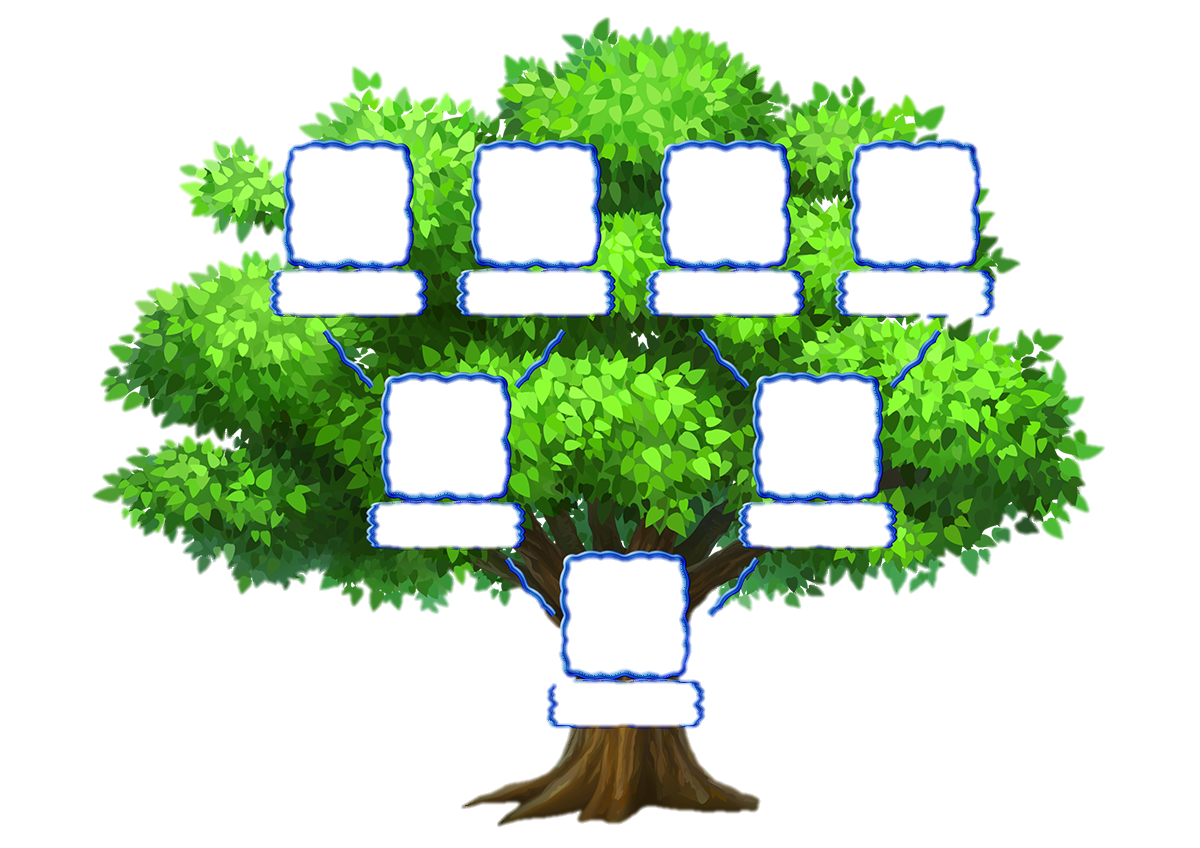 Руководитель проекта: Аджиян Паша Саядович
Команда проекта: Ашихина Алина, Фазельдинова Анастасия, Попова Екатерина, Кураева София, Камалутдинова Аделина, Барышова Евгения, Шлыков Роман